South Jersey Gas Home Performance Program & Evaluation
Bruce Grossman, South Jersey Gas
Jacqueline Berger, APPRISE
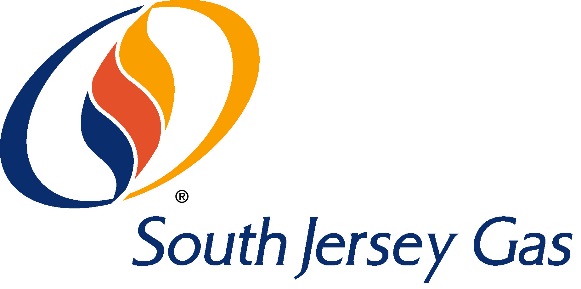 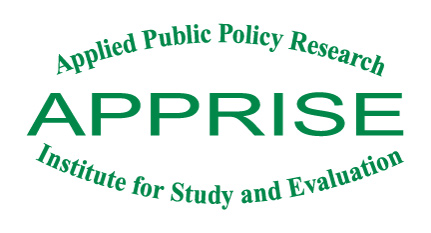 Presentation Overview
SJG’s Approach
SJG EE Program Goals
SJG Marketing & Participation
SJG Outreach & Marketing
Contractor Focused
Primary source of customer information
“Surround Sound”
Digital, print, radio, outdoor
Grass roots – local community events
Presentations – rotaries, chambers of commerce, small business associations
Test and Learn Approach
Shift advertising to what has been successful
SJG Evaluation Overview
SJG HPwES Measures
SJG HPwES Participation
SJG HPwES Measures
SJG HPwES Influence
SJG HPwES Savings
SJG HPwES Contractor Savings
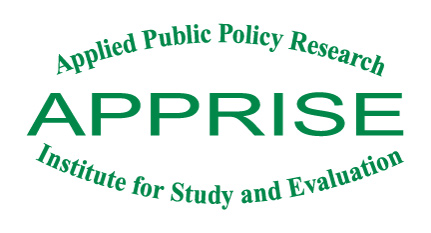 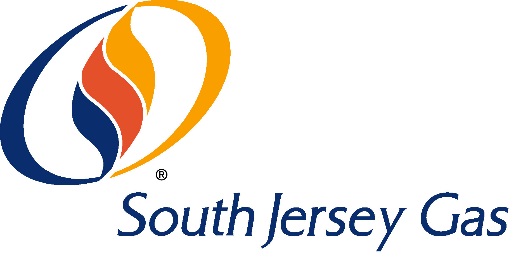 SJG HPwES Contractor Savings
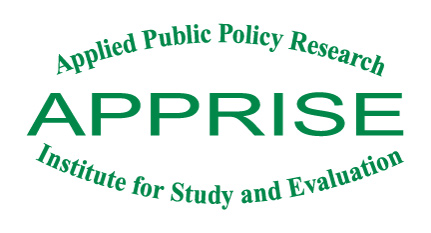 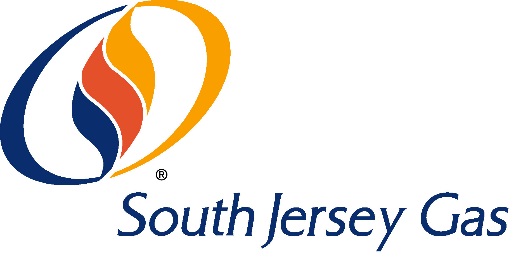 SJG HPwES Recommendations
SJG HPwES Continuation